İçerik
PİYASA ve FİYAT
PİYASA ŞEKİLLERİ
TAM REKABET KOŞULLARI
TAM REKABET KOŞULLARI
Fİrma Gelİrlerİ
Fİrma Gelİrlerİ
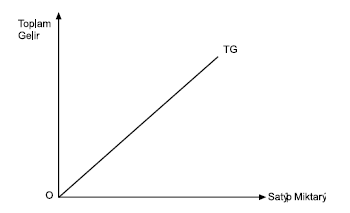 Toplam Gelir: Firmanın sattığı mala ödenen para miktarı olup; mal miktarı ile fiyatın
çarpımına eşittir.
Ortalama Gelir: Toplam gelirin satılan mal miktarına bölünmesi ile elde edilen
ortalama gelir aynı zamanda fiyata eşittir.
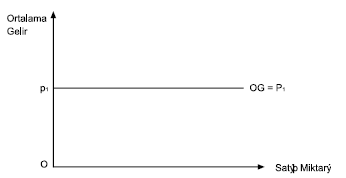 Marjinal Gelir: Firmanın satışında bir birimlik bir değişmenin toplam gelirde
meydana getirdiği değişme oranıdır.
EKSİK REKABET PİYASALARI
Tam rekabet şartlarının bir veya birkaçının aksaması durumunda ortaya çıkan piyasalara eksik rekabet piyasaları denilmektedir.
Eksik rekabet piyasalarında firma sayısı tam rekabet
piyasasındaki firma sayısından az olup; üretilen mallar homojen değildir.
Eksik rekabet piyasalarının en genel özelliği firmaların piyasa fiyatı üzerinde kısmen de
olsa etkili olabilmeleridir.
EKSİK REKABET PİYASALARI
Eksik rekabet piyasaları çeşitli şekillerde görülmektedir.
MONOPOL PİYASA
Monopol tanım olarak; çok sayıda alıcıya karşın, tek satıcının bulunduğu piyasa türüdür.
Tek satıcı olması nedeniyle piyasaya hakim durumda olup; piyasa fiyatı üzerinde doğrudan kontrole sahiptir.
Monopolcü firma arza hakim olmasına karşın piyasadaki talep miktarını dikkate almak durumundadır.
Monopson PİyasasI
Çok sayıda satıcı firmaya karşılık, alıcı sayısının tek olduğu piyasa türüne monopson piyasası denilmektedir.
Böyle bir piyasada fiyat tek alıcı tarafından belirlenmekte, satıcı firmalar ise bu fiyatı kabullenmek durumunda kalmaktadırlar.
Çİft YanlI Monopol
Zincirleme monopol olarak da adlandırılan bu piyasa türünde; malı satın alan tek alıcı (monopson) aynı zamanda o malın tek satıcısı (monopol firma) konumunda olabilmektedir.
Buna göre bazen çok sayıda firma tarafından üretilen bir mal tek firma tarafından satın alınmakta ve yeniden çok sayıdaki tüketiciye satılabilmektedir.
Başka ifade ile bu piyasalarda hem alıcı hem de satıcı tek firmadır.
İkili Monopol - Bİlateral Monopol
Tek alıcı ile tek satıcının karşı karşıya geldiği monopol türüdür.
Hem alıcı hem de satıcı kârını maksimize etmeye ve kendilerine uygun olan fiyat-miktar bileşimini karşı tarafa kabul ettirmeye çalışmaktadır.
Alış ve satış fiyatı, piyasa mekanizması ile birlikte pazarlık gücüne de bağlı olarak tek fiyattır. Bu nedenle çift yanlı monopolden farklıdır.
Düopol pİyasalarI
Çok sayıda alıcıya karşın yalnızca iki satıcının bulunduğu piyasa türüdür.
Düopol piyasası alıcılar bakımından tam rekabet piyasasına benzer bir yapıdadır.
Her iki firmanın amacı da maksimum kâr elde etmektir. Buna ulaşmak için ya aralarında anlaşırlar veya birbirlerini deneyerek dikkatli bir fiyat politikası izleyerek kârlarını maksimum düzeye çıkarırlar.
Oligopol PİyasalarI
Belirli bir malın üretiminin sınırlı sayıda firma tarafından yapıldığı buna karşın çok sayıda alıcının bulunduğu piyasalardır.
Oligopol piyasasında faaliyette bulunan firmaların büyük olması değil, önemli olan rakip firma sayısıdır.
Oligopollerin ortaya çıkmasında en önemli etken ölçeğe göre artan getirilerdir. Bu durum büyük firmalara küçük firmalara göre maliyet avantajı sağlamaktadır.